E-nastava iz seminara Trgovačko pravo 31.3.2020.   TEMA SEMINARA: Opomena pred tužbu
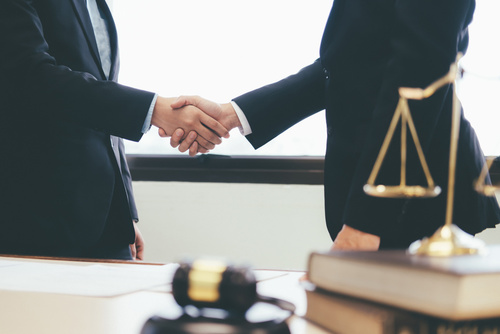 Dr. sc. Lidija Šimunović
Poštovani studenti, 

Cilj današnjeg e-seminara je naučiti napisati opomenu pred tužbu. U sljedeći slajdovima ukratko je prikazana forma opomene, a Vaš zadatak je na temelju zadanog činjeničnog stanja napisati opomenu pred tužbu. 

Nakon što se ponovno uspostavi redovita nastava predajte mi primjerke svoje opomena na potpisanom papiru. 

Molim Vas da opomene pišete rukom kako bismo izbjegli potencijalno varanje.  

Tko preda dobro napisanu opomenut dobit će 1 dodatni bod na seminarskom kolokviju. 

Evidencija nastave u sljedećem periodu vodit će se po principu tko je predao opomenu smatrat će se da je pohađao nastavu. 
Za sve dodatne upite javite mi se na lsimunov@pravos.hr
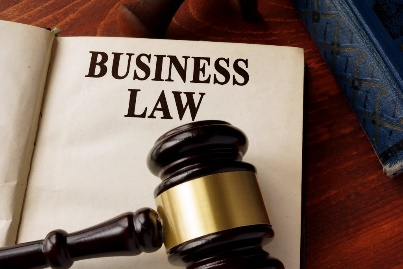 FORMA OPOMENE PRED TUŽBU
Svaka opomena pred tužbu mora imati barem ove elemente: 
Pošiljatelja
Predmet/naziv opomene
Od koga se potražuje
Iznos potraživanja, za koju robu/uslugu
Ukratko opisati kako je nastalo potraživanje
Datum
Potpis
Podatci o pošiljatelju
(NAZIV TRG. DRUŠTVA, 
SJEDIŠTE, 
PREDMET POSLOVANJA, 
IME DIREKTORA)
O P O M E N A

KOME SE ŠALJE
(NAZIV TRG. DRUŠTVA, 
SJEDIŠTE, 
PREDMET POSLOVANJA, 
IME DIREKTORA)

PREDMET: OPOMENA PRED TUŽBU 

                       Opis činjeničnog stanja



Datum

Potpis
Primjer opomene